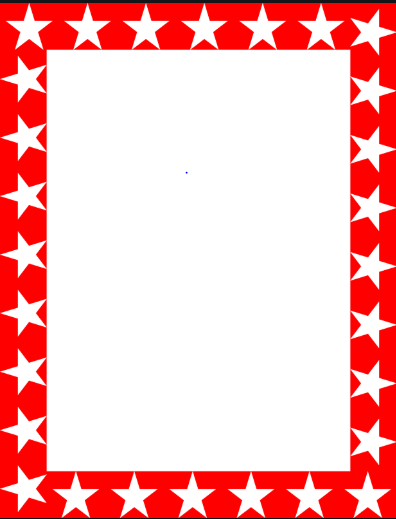 Wow Assembly:
Friday 26th February
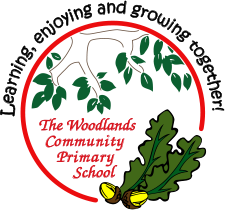 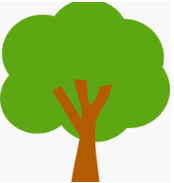 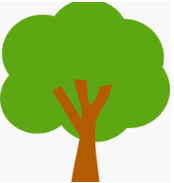 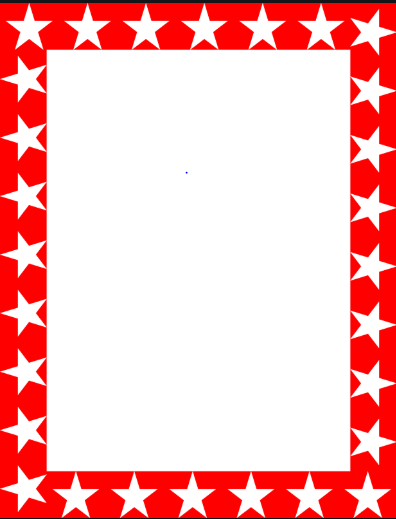 Green Cards!
Alfie S – Chestnut
Jimi C - Redwood
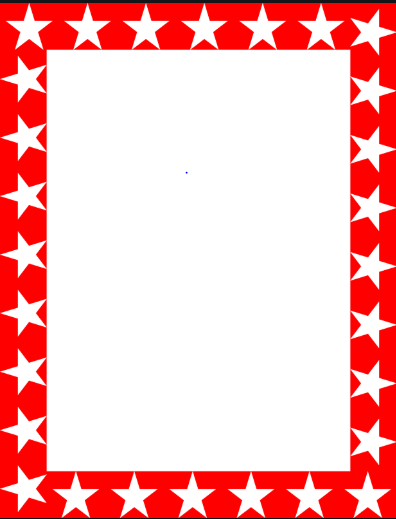 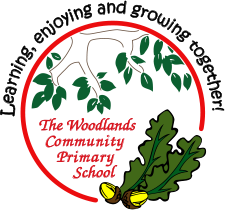 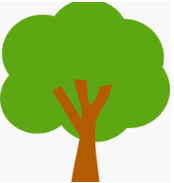 Reception in School


Taylor S



Super maths learning.

Mrs Laffan					26.2.2021
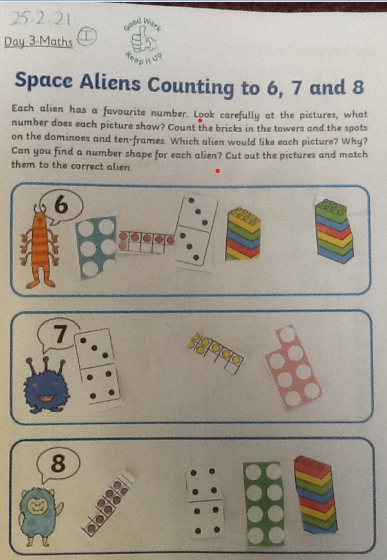 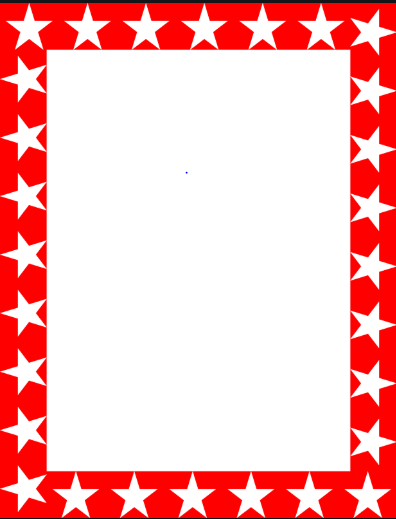 Reception home

Codi-Lee


Scavenger Hunt of objects for his name,
Mrs Laffan                            26/02 /21
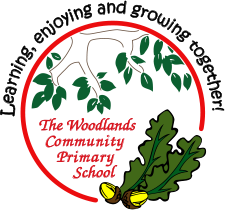 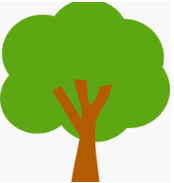 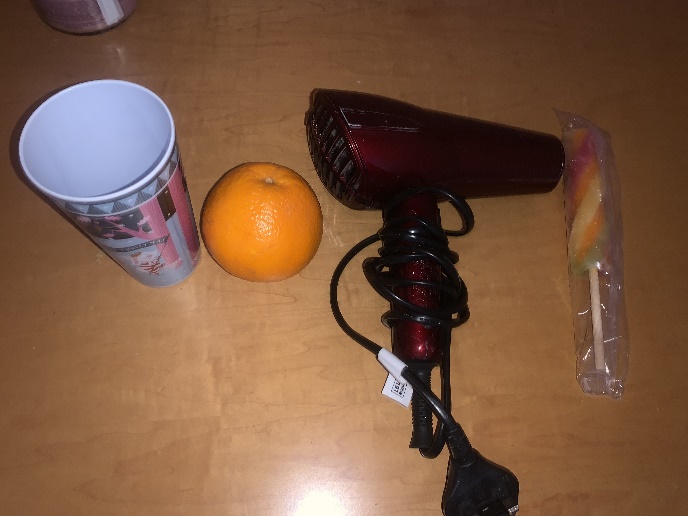 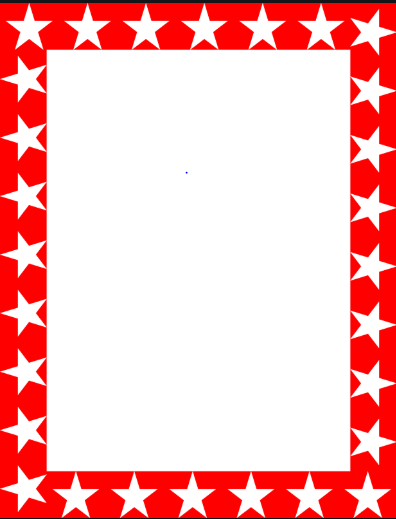 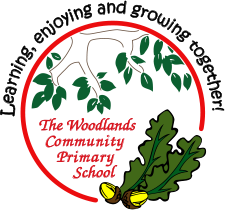 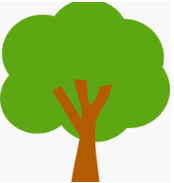 Birch bubble School

Sid
You have been trying so hard in maths. You have applied your knowledge  to answer questions based on fractions. Your confidence has improved so much. Well done Sid! 


Miss Hewitt        26 /02/21
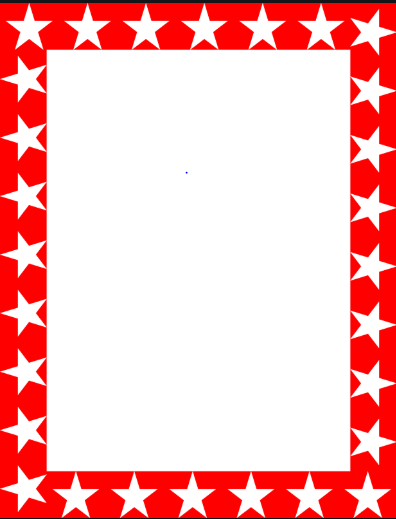 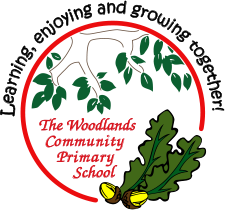 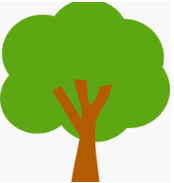 Birch home

Ruby D

Well done Ruby for persevering through a difficult week. You have shown resilience and determination. I can’t  wait to see what you can achieve when you are back in school. Well done 





Miss Hewitt                       26/02 /21
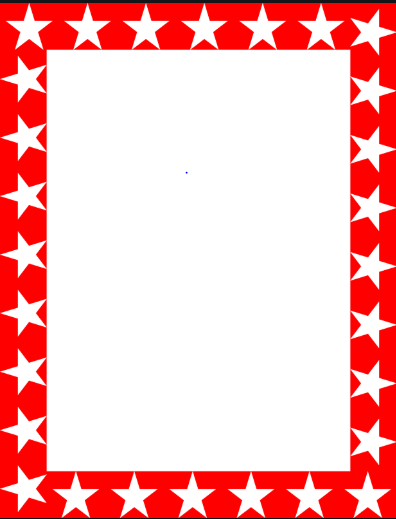 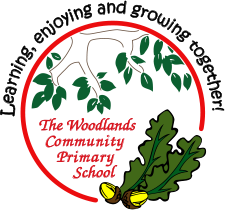 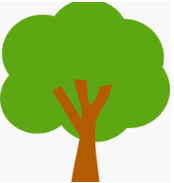 Pine bubble School

Lucas P
An super return to school with a great attitude and AMAZING handwriting! Well done Lucas, keep it up!


Miss Brady                            26/02 /21
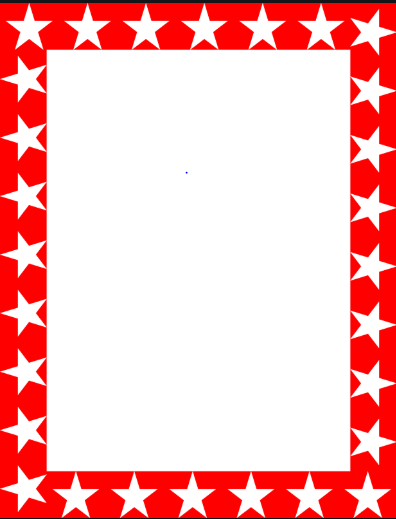 Pine home


Freddie H

For a super attitude to learning and completing his daily quizzes every day. Thank you for sending me all your work. 


Mrs Leedham-Hawkes                26/02 /21
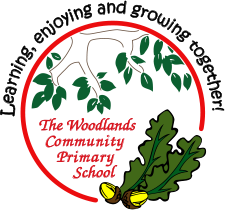 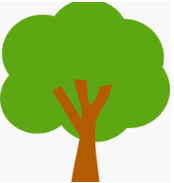 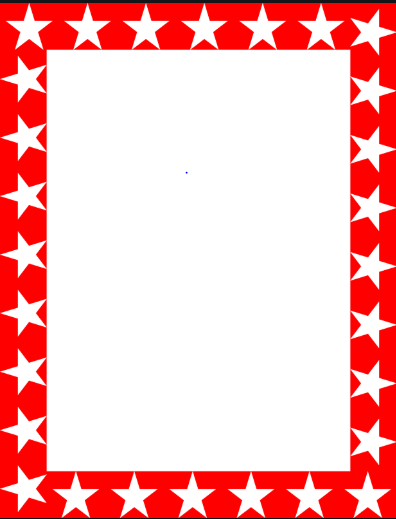 Elm home

Felicity R

Felicity has worked incredibly hard in all that she does at home, and I am so proud! Over lockdown, I have received lots of amazing work. Well done Fliss!

Miss Brady                  26 /02 /21
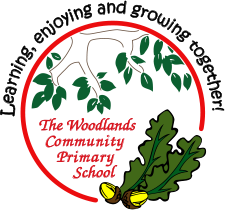 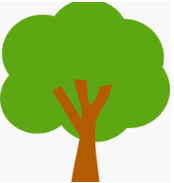 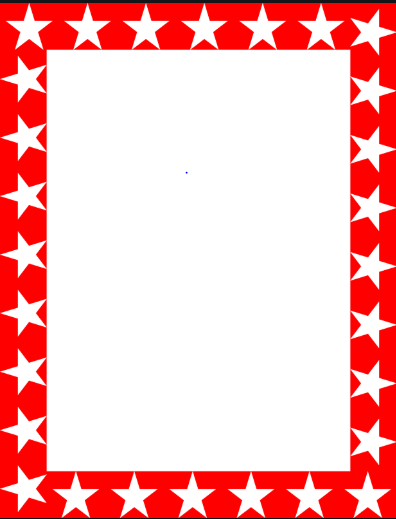 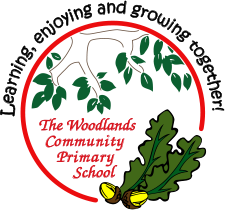 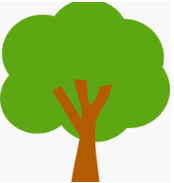 Willow Bubble at School 

Jake

For
Settling back into school brilliantly and  having a great attitude for learning for our new topic.
Well done.

Mrs Read and Miss Higgins                26.2.2021
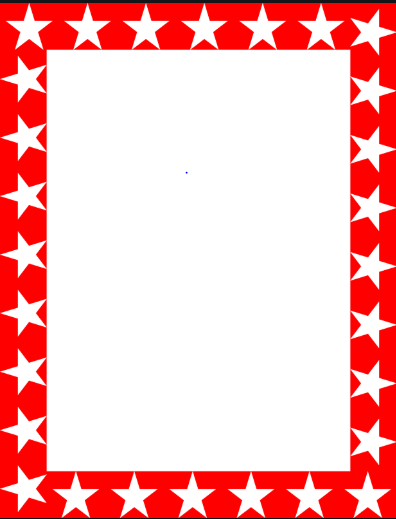 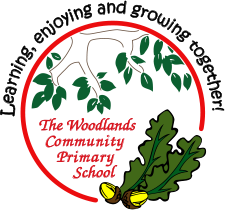 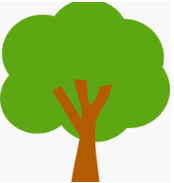 Spruce
Home Learner
Ellie- Mae
For her fantastic enthusiasm when recording an advertisement for a new chocolate bar.  Well done Ellie.


Miss Dawson					26.02.2021
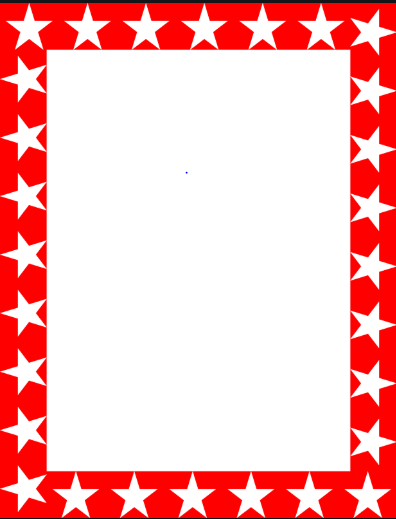 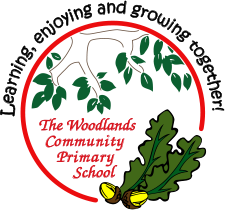 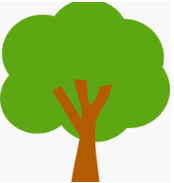 Maple
Home Learner
Jack
For completing all home learning and trying really hard to improve his handwriting.  Well done Jack


Miss Dawson					26.02.2021
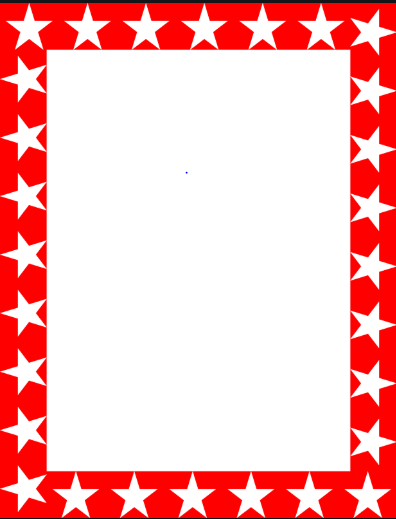 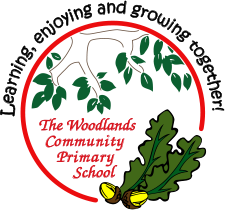 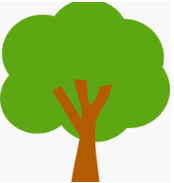 Spruce School
Frankie 
For a fantastic attitude towards his learning.  Listening carefully in class and completing activities independently.  


Miss Dawson					26.02.2021
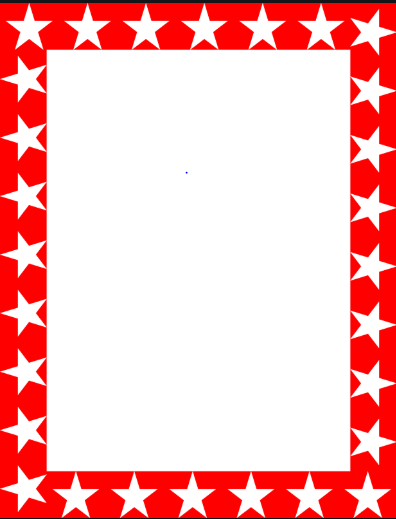 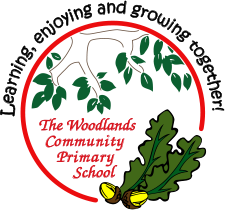 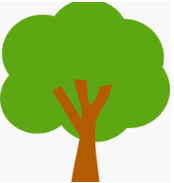 Chestnut remote
wow learner
Jake M
For working extremely hard and always doing his best in his quizzes.

Mrs Davies                            26.02.21
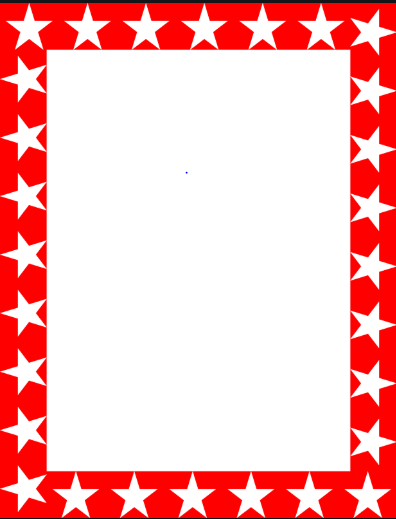 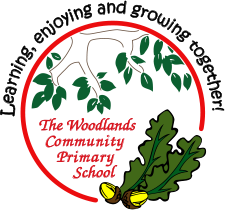 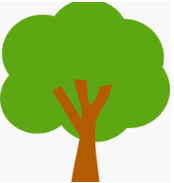 Aspen remote 
wow learner
Frankie
For her continued superb learning attitude.

Mrs Davies                                                 26.02.21
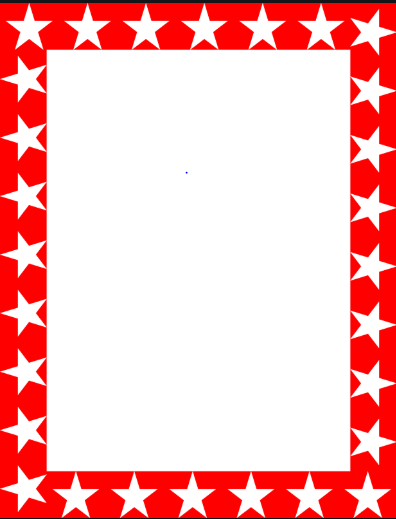 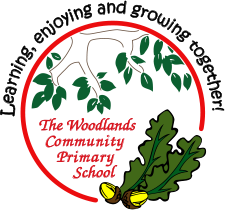 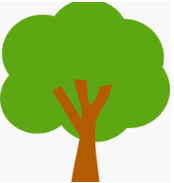 Aspen School 
Wow Learner

Liam
For a positive attitude in the return to school and great contributions in PHSE.
Miss Fisher 			26.02.2021
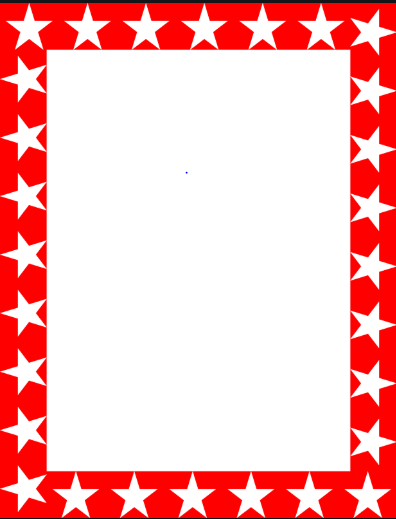 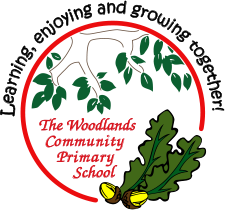 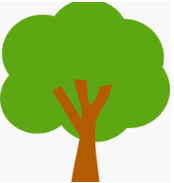 Redwood remote
wow learner
Lauren
For working extremely hard and always giving her quiz feedback 100%.

Mrs Davies 			26.02.2021
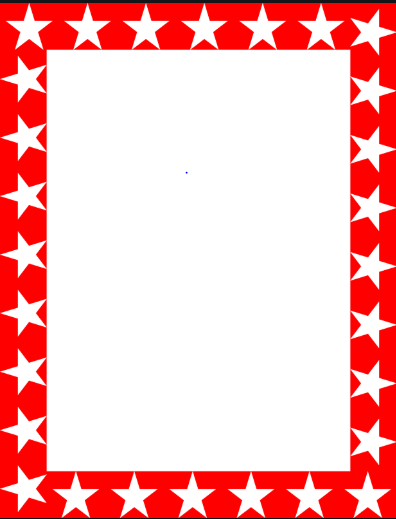 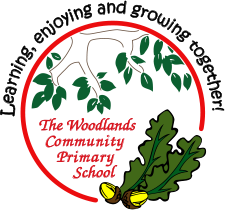 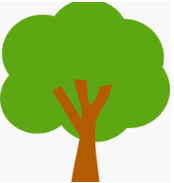 Redwood school
WOW learner
Grace S

For having outstanding self awareness and really challenging herself this week, in all lessons

Miss Shipley						26.02.2021